We’re Going on a Bear Hunt
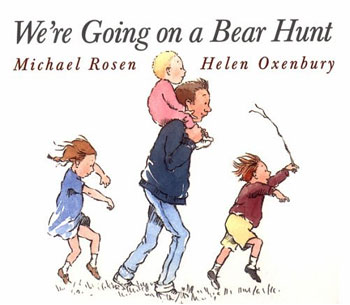 Michael Rosen           Helen Oxenbury
We’re going on a bear hunt.
We’re going to catch a big one.
What a beautiful day!
We’re not scared.
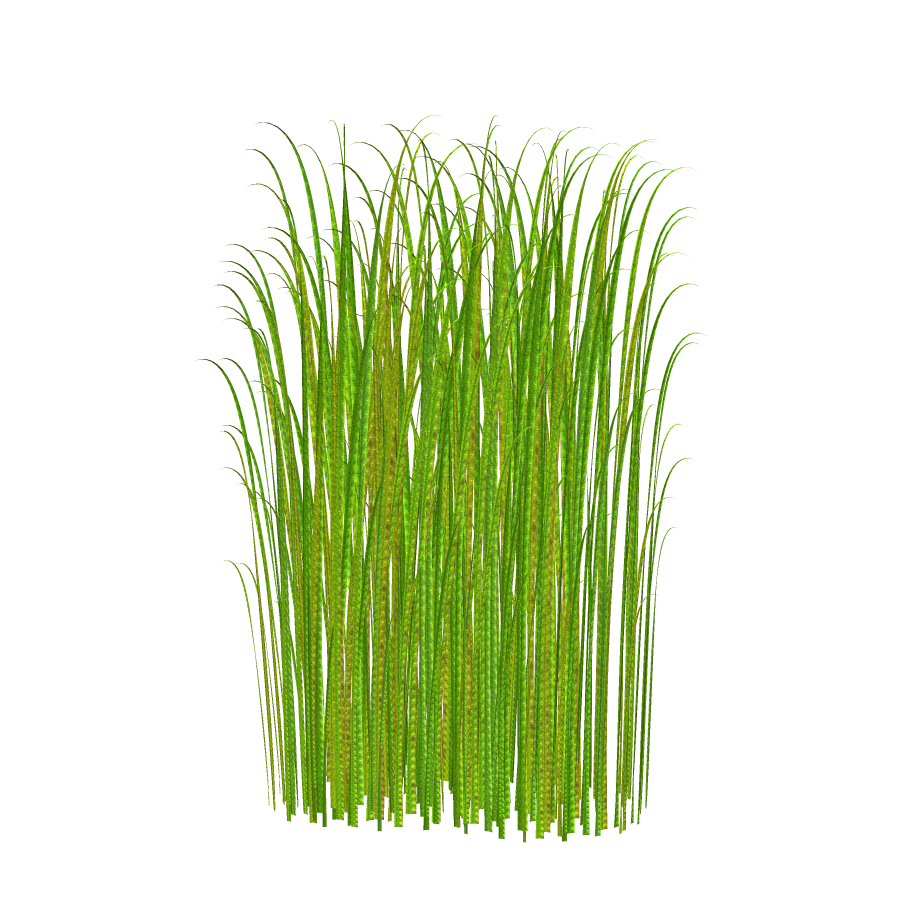 Oh-oh! Grass!
Long, wavy grass.
We can’t go over it.
We can’t go under it. 

Oh, no! 
We’ve got to go through it!
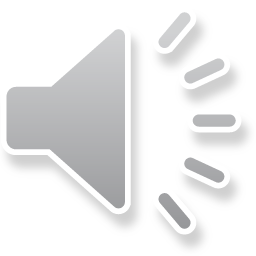 Swishy swashy!
Swishy swashy!
Swishy swashy!
We’re going on a bear hunt.
We’re going to catch a big one.
What a beautiful day!
We’re not scared.
Oh-oh! A river!
A deep, cold river. 
We can’t go over it.
We can’t go under it.

Oh, no!
We’ve got to go through it.
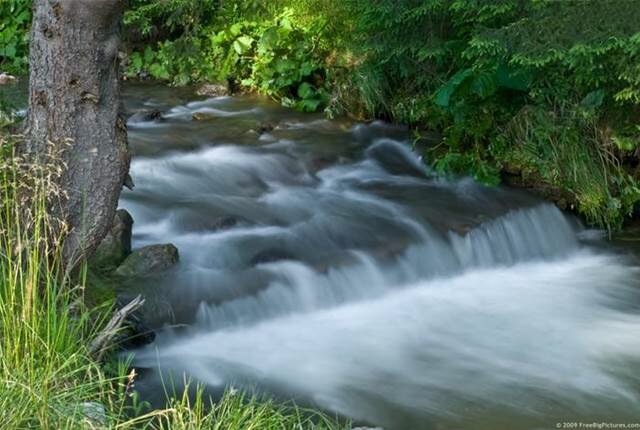 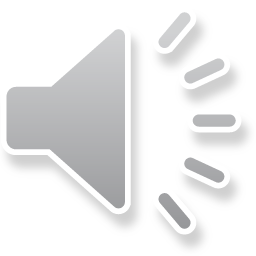 Splash splosh!
Splash Splosh!
Splash Splosh!
We’re going on a bear hunt.
We’re going to catch a big one.
What a beautiful day!
We’re not scared.
Oh-oh! Mud!
Thick, oozy mud!
We can’t go over it.
We can’t go under it.

Oh, no!
We’ve got to go through it!
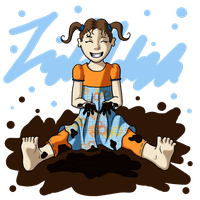 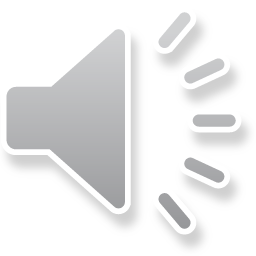 Squelch squerch!
Squelch squerch!
Squelch squerch!
We’re going on a bear hunt.
We’re going to catch a big one.
What a beautiful day!
We’re not scared.
Oh-oh! A forest!
A big, dark forest.
We can’t go over it. 
We can’t go under it. 

Oh, no!
We’ve got to go through it!
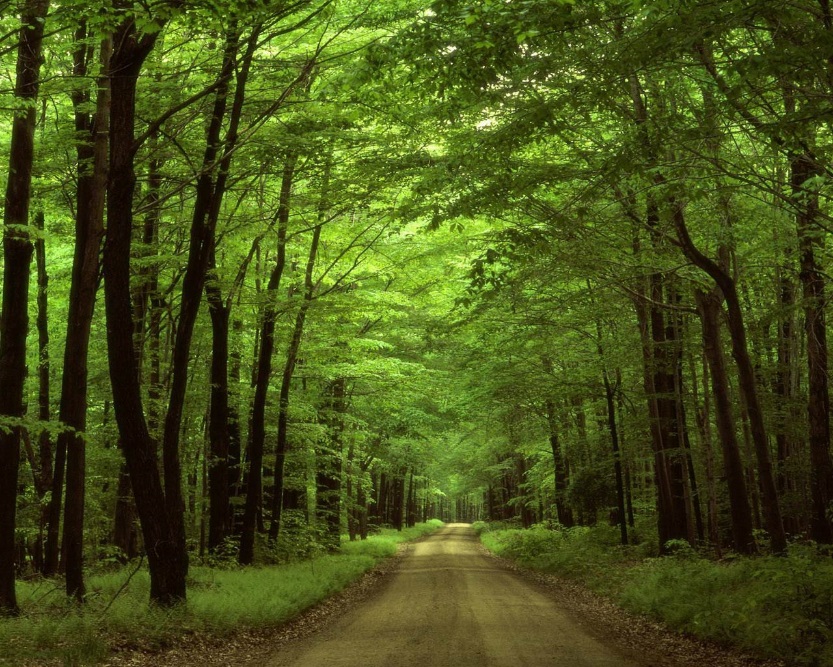 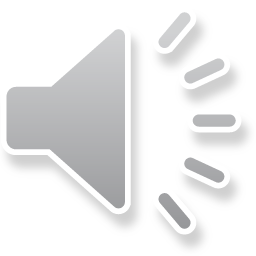 Stumble trip!
Stumble trip!
Stumble trip!
We’re going on a bear hunt.
We’re going to catch a big one.
What a beautiful day!
We’re not scared.
Oh-oh! A snowstorm!
A swirling, whirling snowstorm.
We can’t go over it.
We can't go under it. 

Oh, no!
We’ve got to go through it!
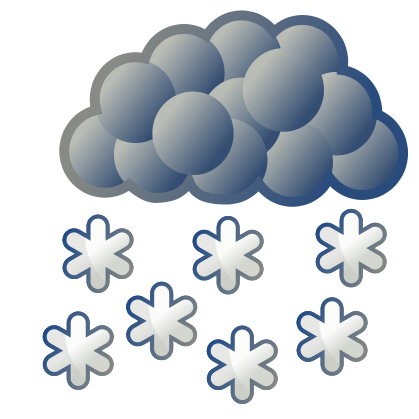 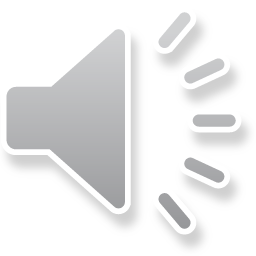 Hoooo Woooo!
Hoooo Woooo!
Hoooo Woooo!
We’re going on a bear hunt.
We’re going to catch a big one.
What a beautiful day!
We’re not scared.
Oh-no! A cave!
A narrow, gloomy cave.
We can’t go over it.
We can’t go under it. 

Oh, no!
We’ve got to go through it!
Tiptoe!
	Tiptoe!
		Tiptoe!
WHAT’S THAT?
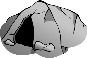 One shiny wet nose!
Two big furry ears!
Two big goggly eyes!
IT’S  A BEAR!!!!
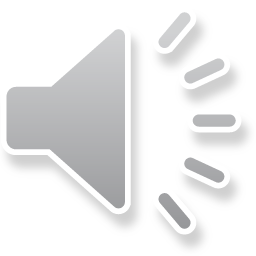 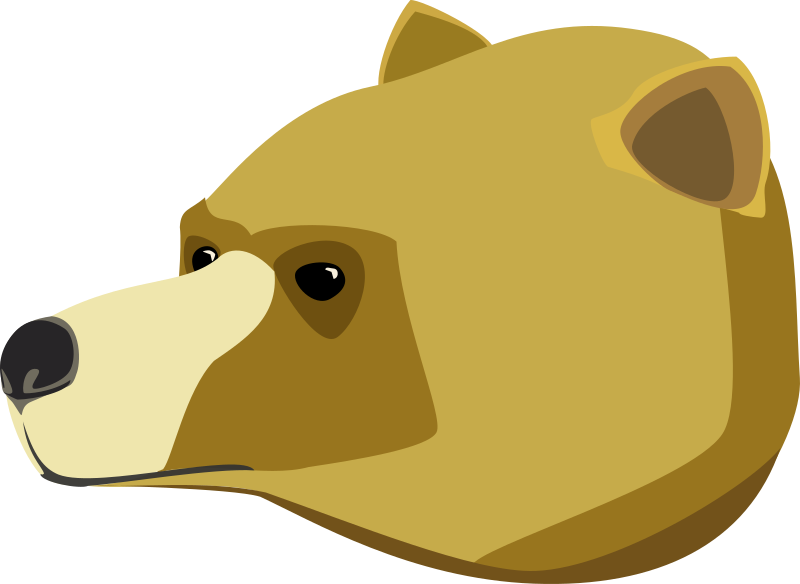 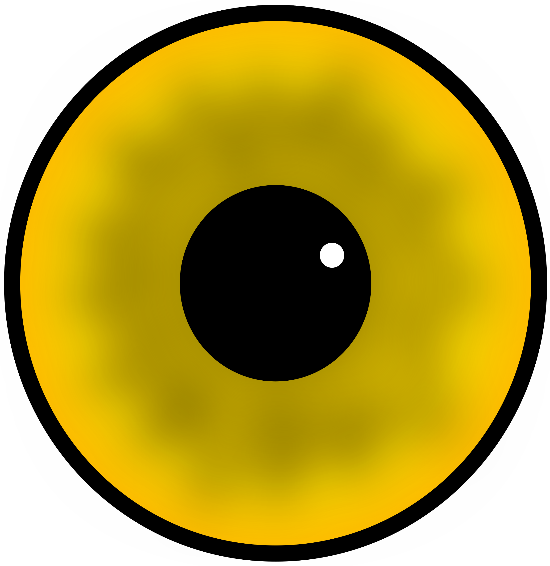 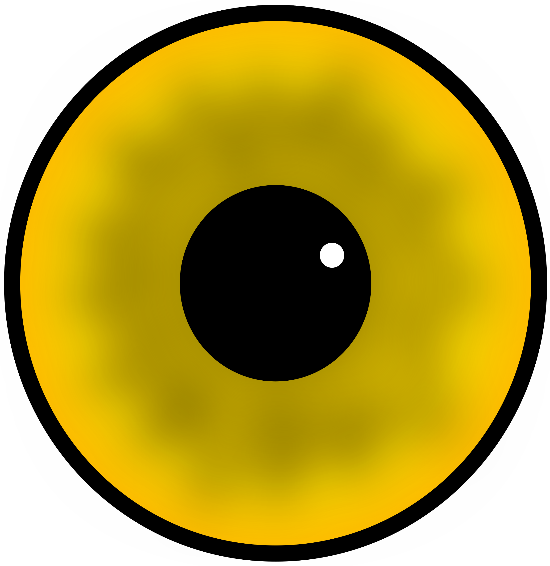 Quick! Back through the cave! 
Tiptoe! Tiptoe! Tiptoe!

Back through the snowstorm! 
Hoooo woooo! Hoooo woooo!

Back through the forest! 
Stumble trip! Stumble trip!
Back through the mud! 
Squelch squerch! Squelch squerch! 

Back through the river! 
Splash splosh! Splash splosh! Splash splosh!

Back through the grass!
 Swishy swashy! Swishy swashy!
Get to our front door.
Open the door.
Up the stairs. 

Oh, no!
We forgot to shut the door. 
Back downstairs.
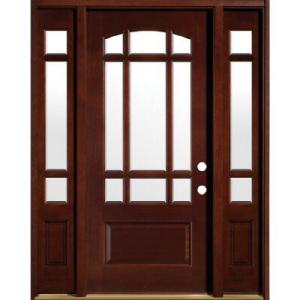 Shut the door. 
Back upstairs.
Into the bedroom.

Into bed. 
Under the covers.
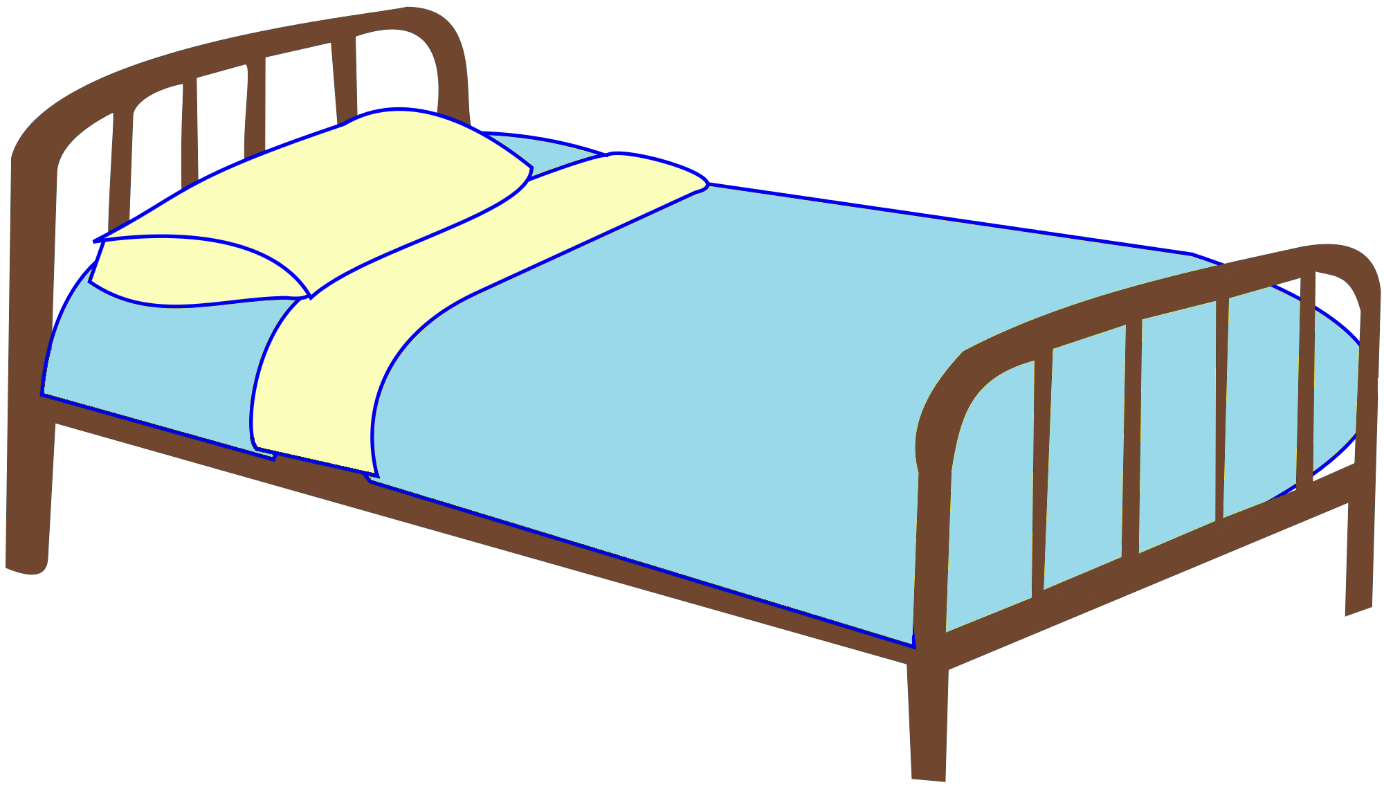 We’re not going on a bear hunt again.